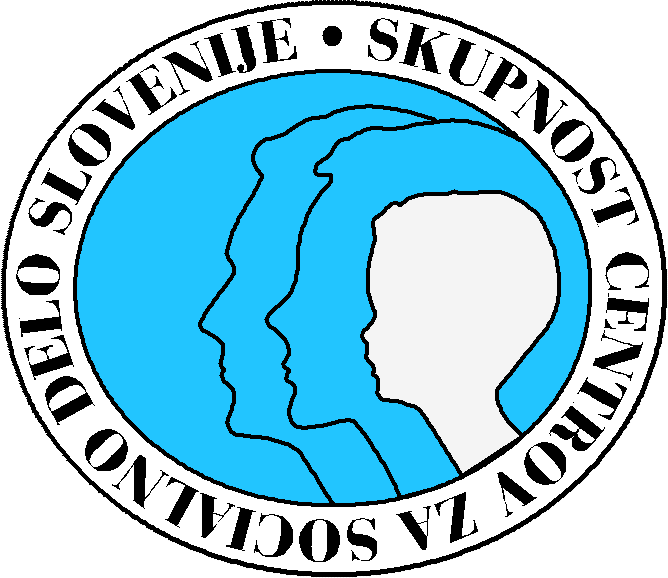 POENOSTAVITEV SISTEMA ZA UPORABNIKE IN IZVAJALCE?
Sendi Murgel, univ.dipl.prav.
Skupnost CSD Slovenije
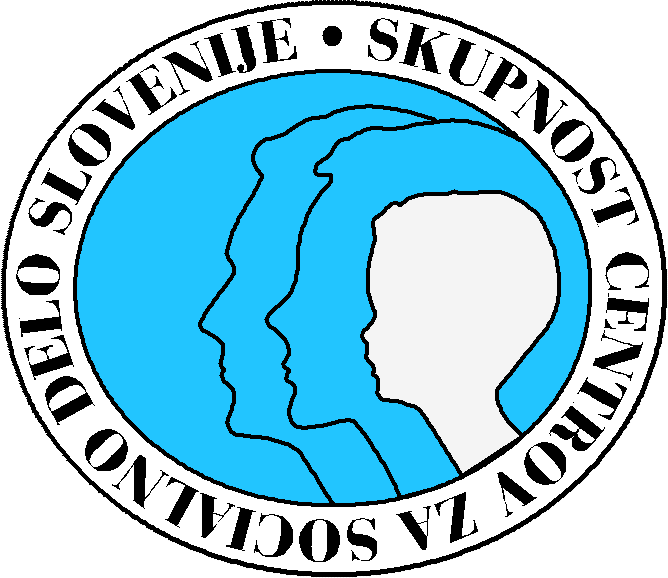 Enotni postopek odločanja o pravicah iz javnih sredstev?
1 vloga – 1 odločba?
vloga za uveljavljanje pravic je predolga in zapletena, uporabniku neprijazna
za vse pravice se ne izda ena odločba, temveč se odločbe izdajajo po sklopih
odločbe imajo slabe in nepopolne obrazložitve dejanskega stanja, zaradi česar je uporabnikom potrebno dodatno obrazložiti odločitve – nerazumljivost za uporabnike in več dela za strokovne delavce na CSD
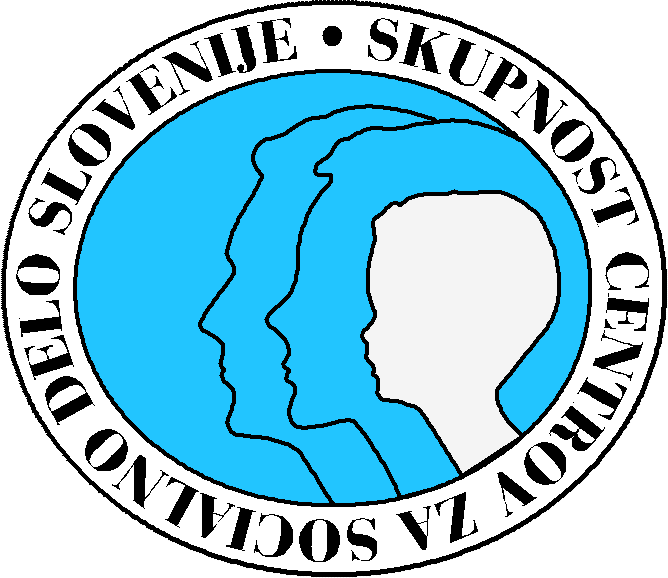 Manj administracije, lažje in hitrejše odločanje, krajši postopki?
pridobivanje podatkov od drugih organov
informacijski sistem pripravljen in delujoč, vendar so potrebne še nadgradnje
odločanje in postopki so odvisni od zakonodaje, navodil in odgovorov na vprašanja
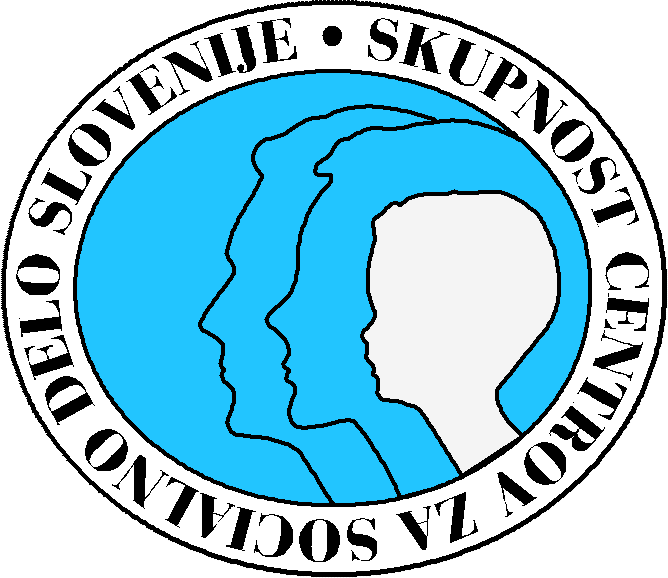 Jasna in enostavna zakonodaja?
zakonodaja za odločanje o pravicah iz javnih sredstev je slaba, nedorečena in zapletena
odloča se na podlagi velikega števila predpisov – razdrobljenost 
navodila Ministrstva za delo, družino, socialne zadeve in enake možnosti se spreminjajo in nadgrajujejo
zgodi se, da se odgovori na vprašanja CSD na enako dejansko stanje medsebojno razlikujejo
tudi odločitve MDDSZ na pritožbe se razlikujejo kar povzroča nejasnosti v praksi
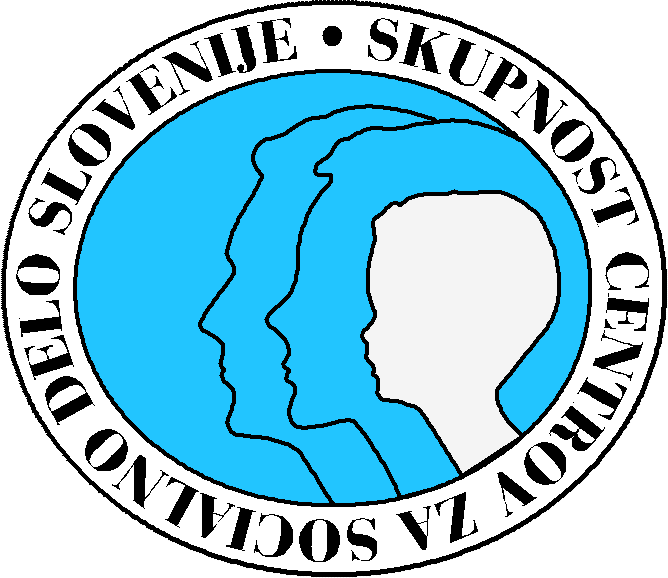 Potrebne spremembe v zakonodaji
OD do 18 leta starosti
DŠ od 18 leta starosti
ugotavljanje dohodkov in premoženja
upoštevanje preteklih ali predpreteklih dohodkov
poenotiti status invalidnih oseb (podaljšana roditeljska pravica ali skrbništvo)
OD za otroke, ki dejansko prebivajo v RS
poenotiti določbe v zakonodaji (nekatere so si v nasprotju)
vse pravice opredeliti v enem zakonu
…
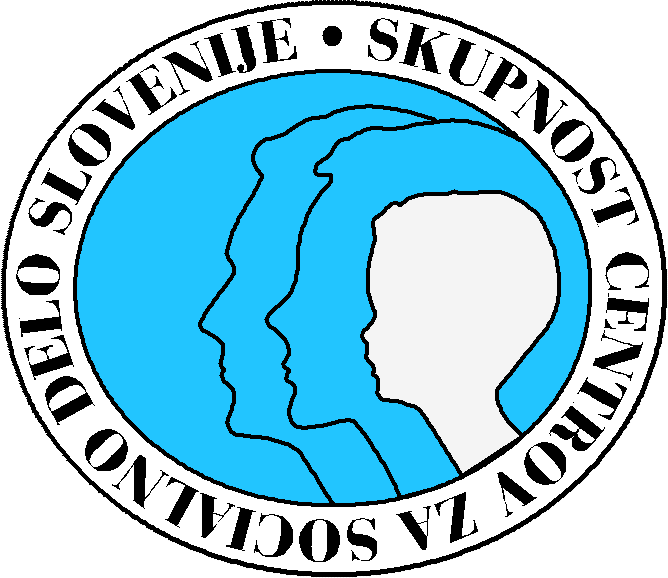 Hvala za pozornost
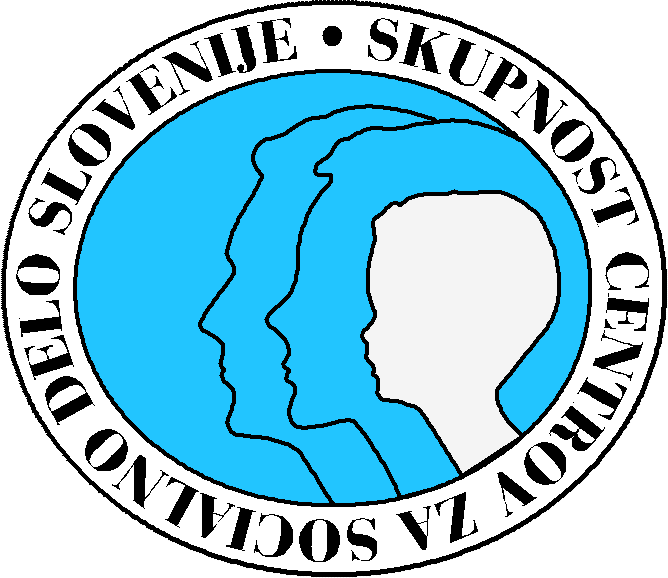 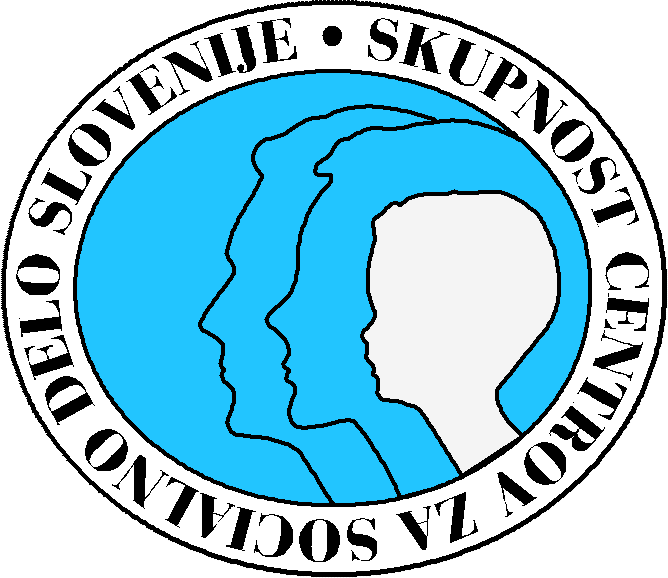 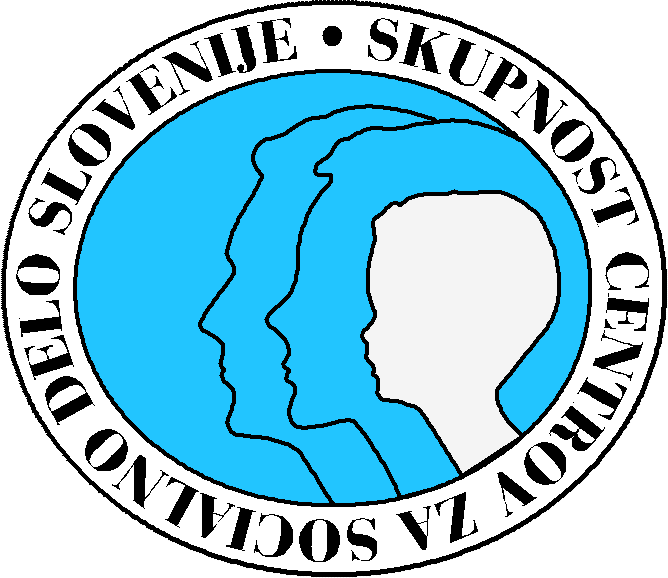 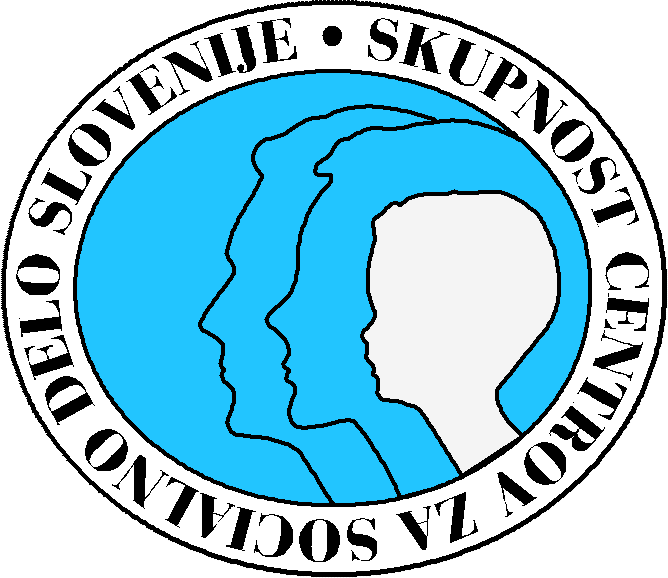 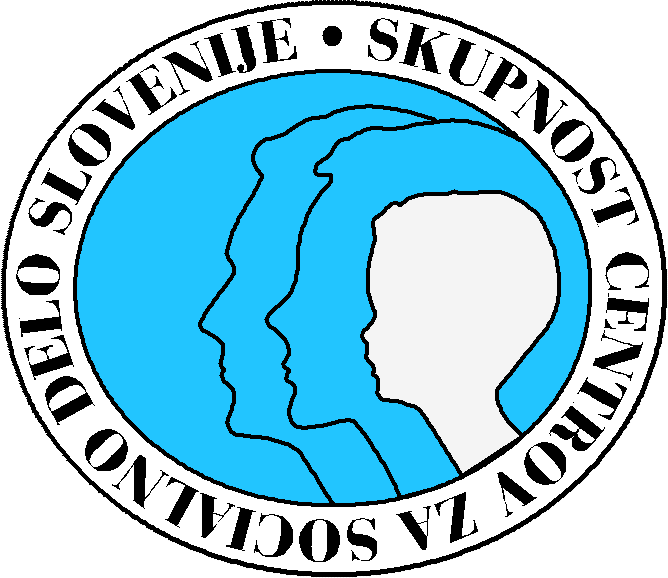 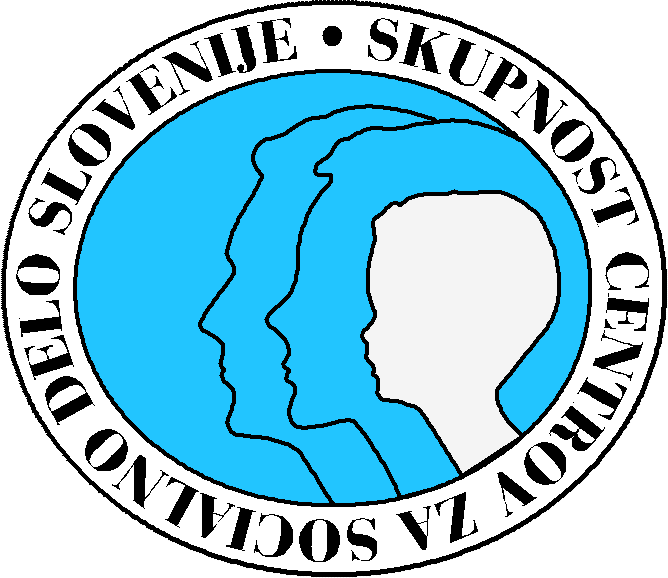 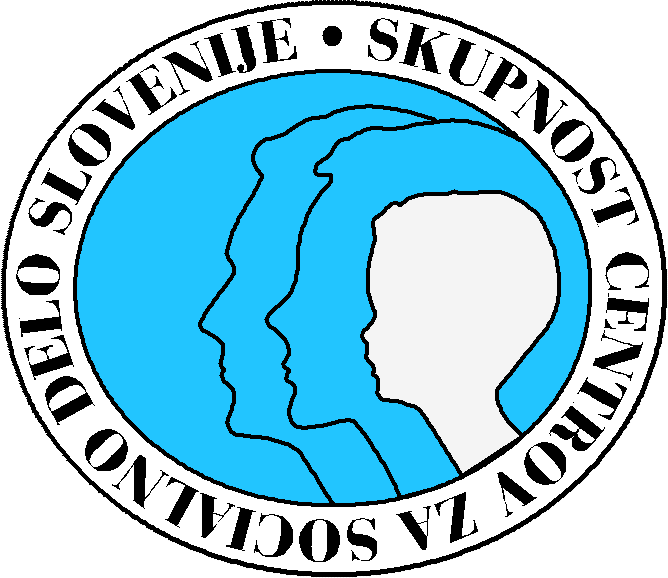